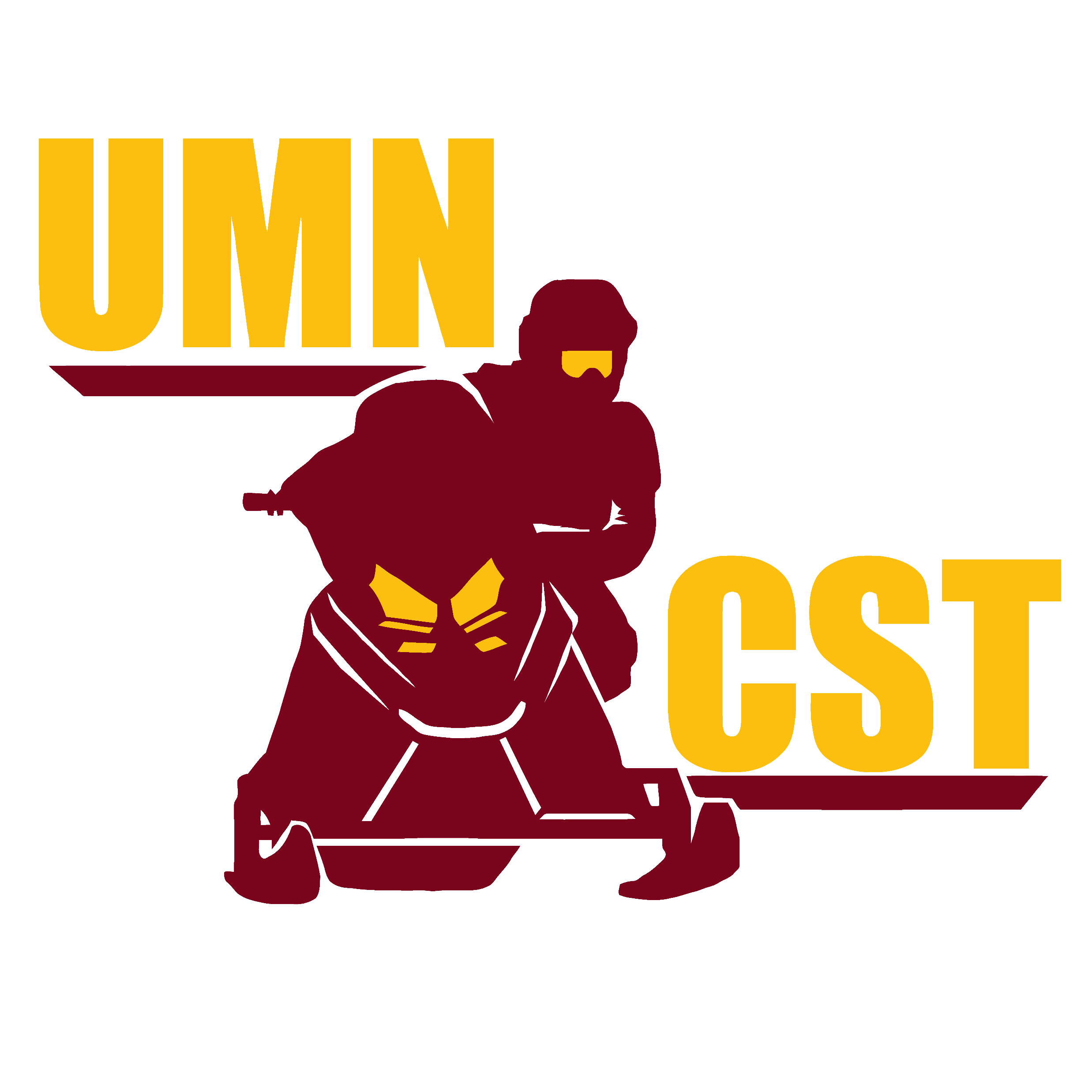 Overview
Project Management
Base Sled Selection
Engine Management
Muffler Design and Catalyst Implementation
Noise Reduction
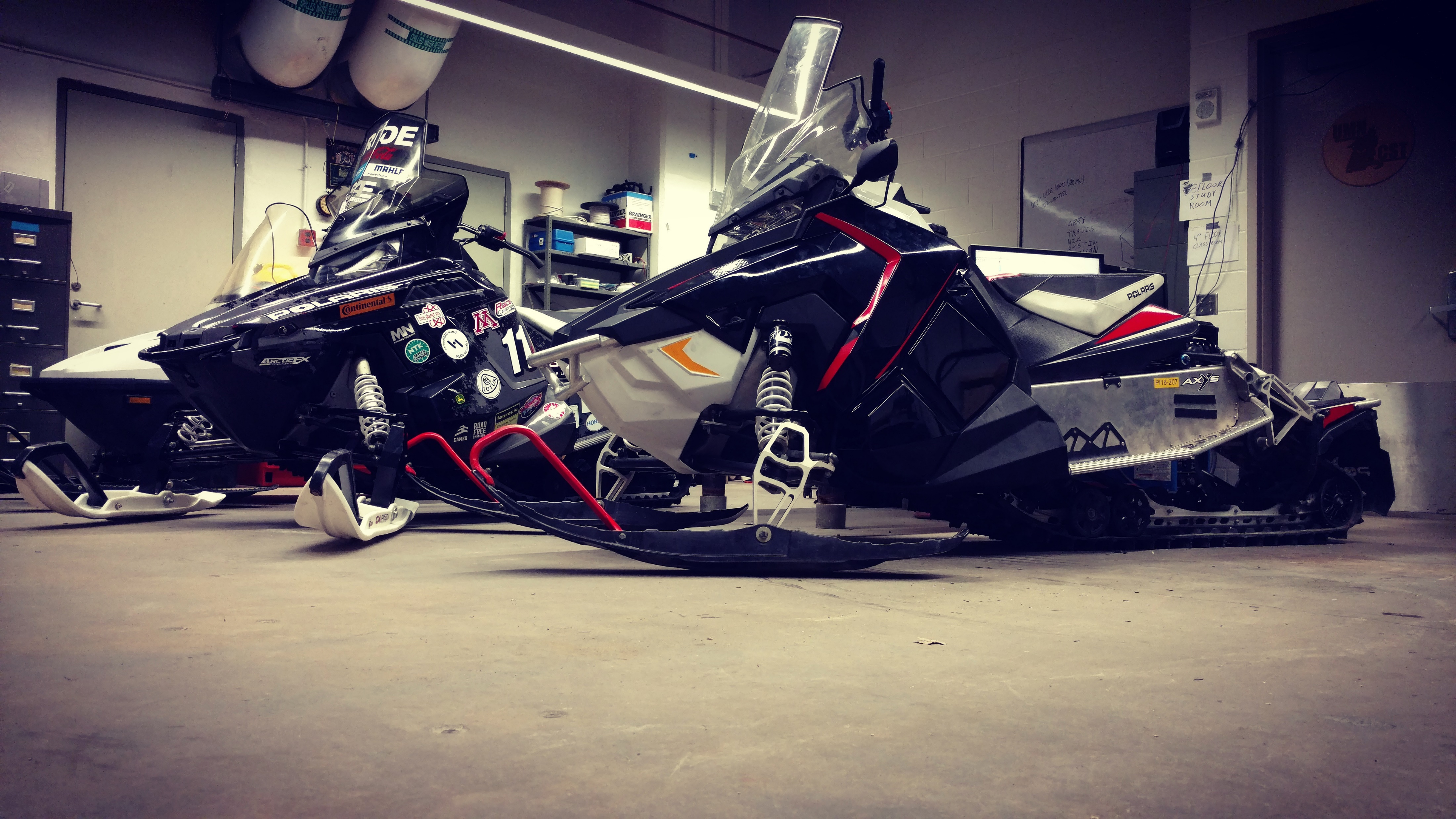 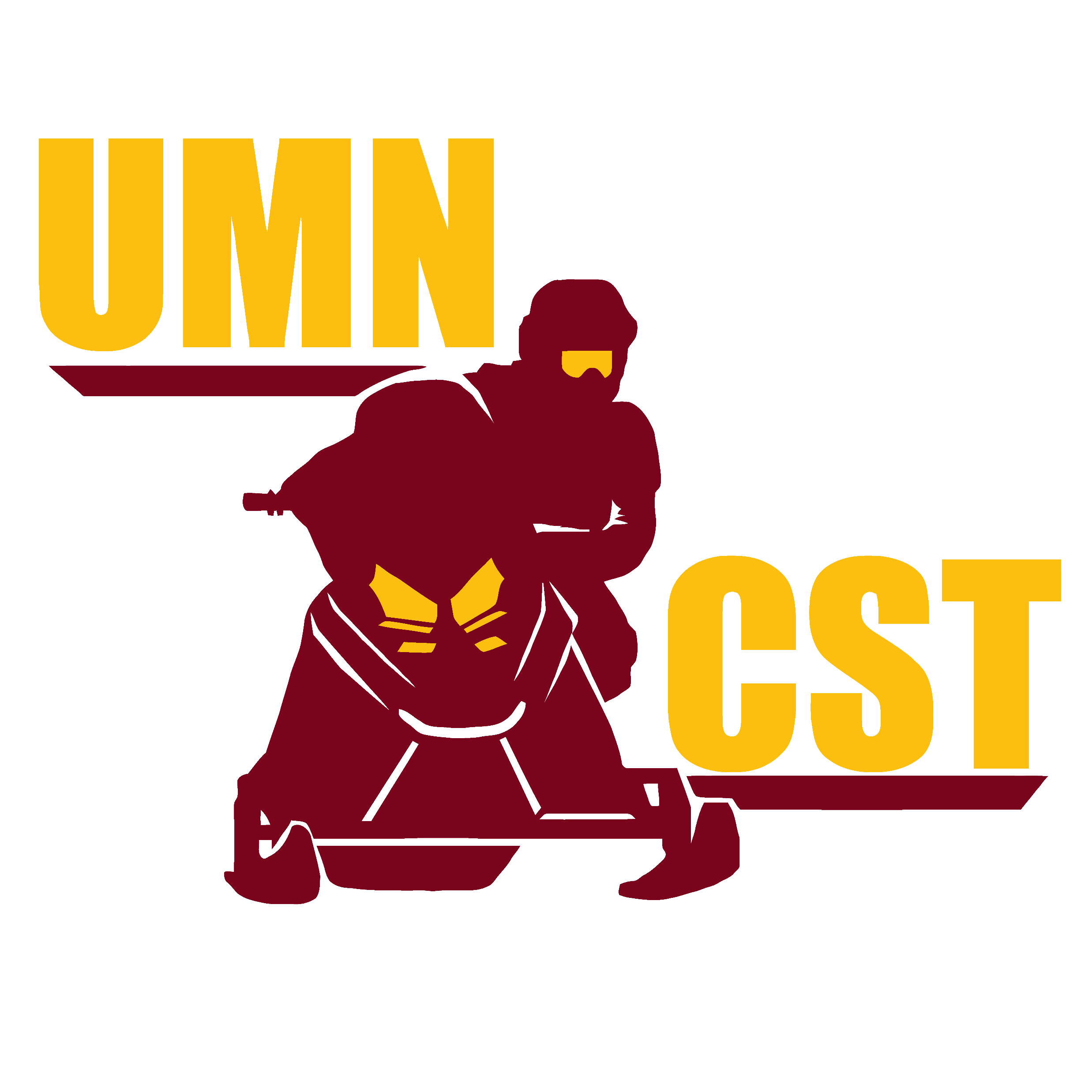 Project Management
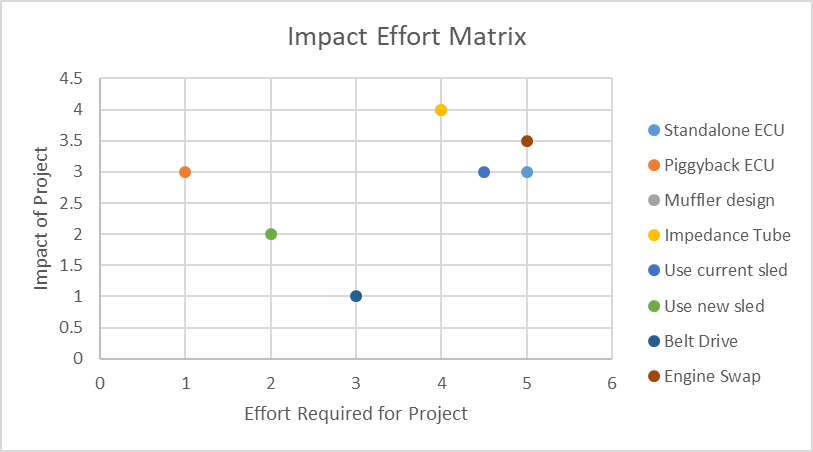 Focus on project selection
Projects that can be done with resources we have
Identify risks and create mitigation plans
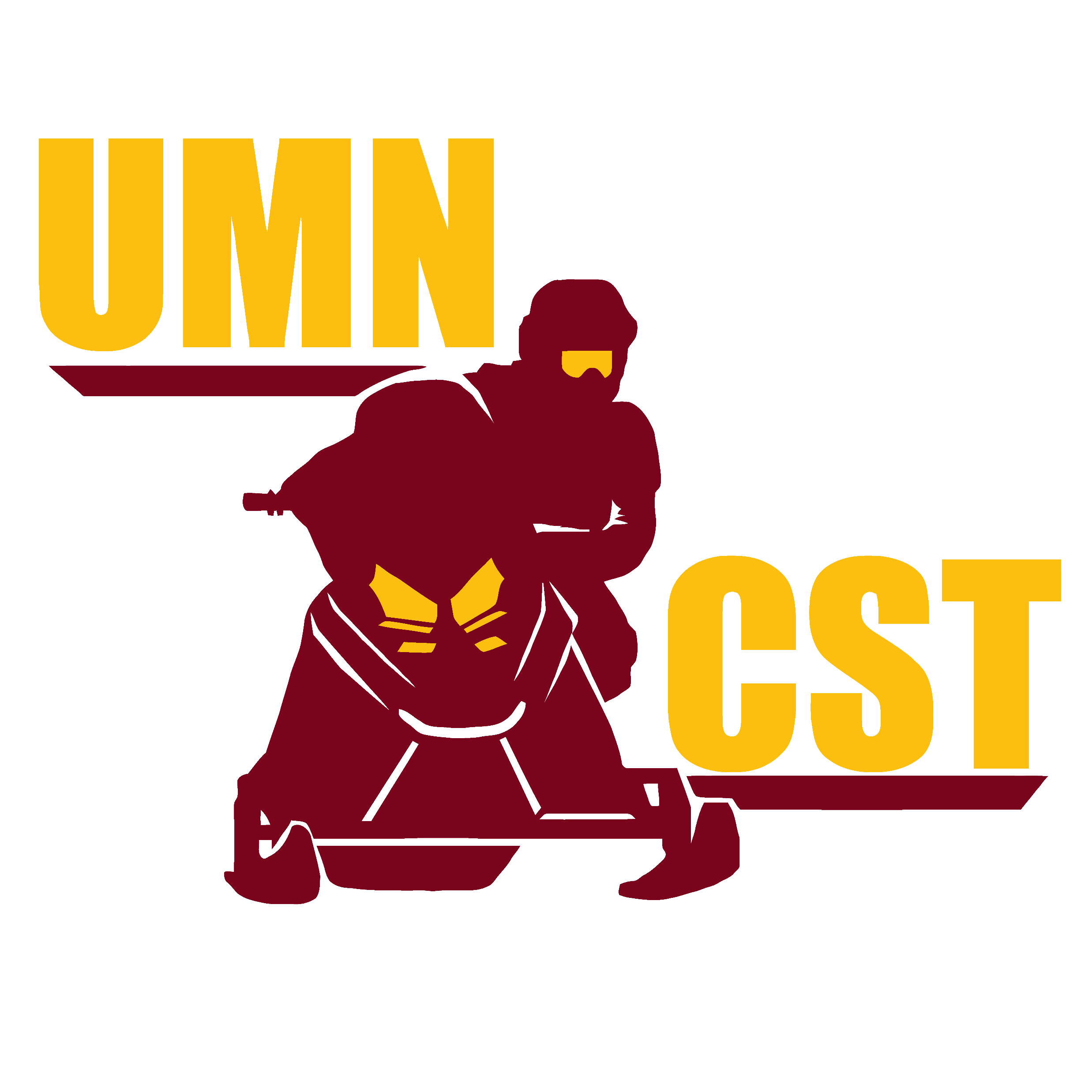 Base Sled Selection
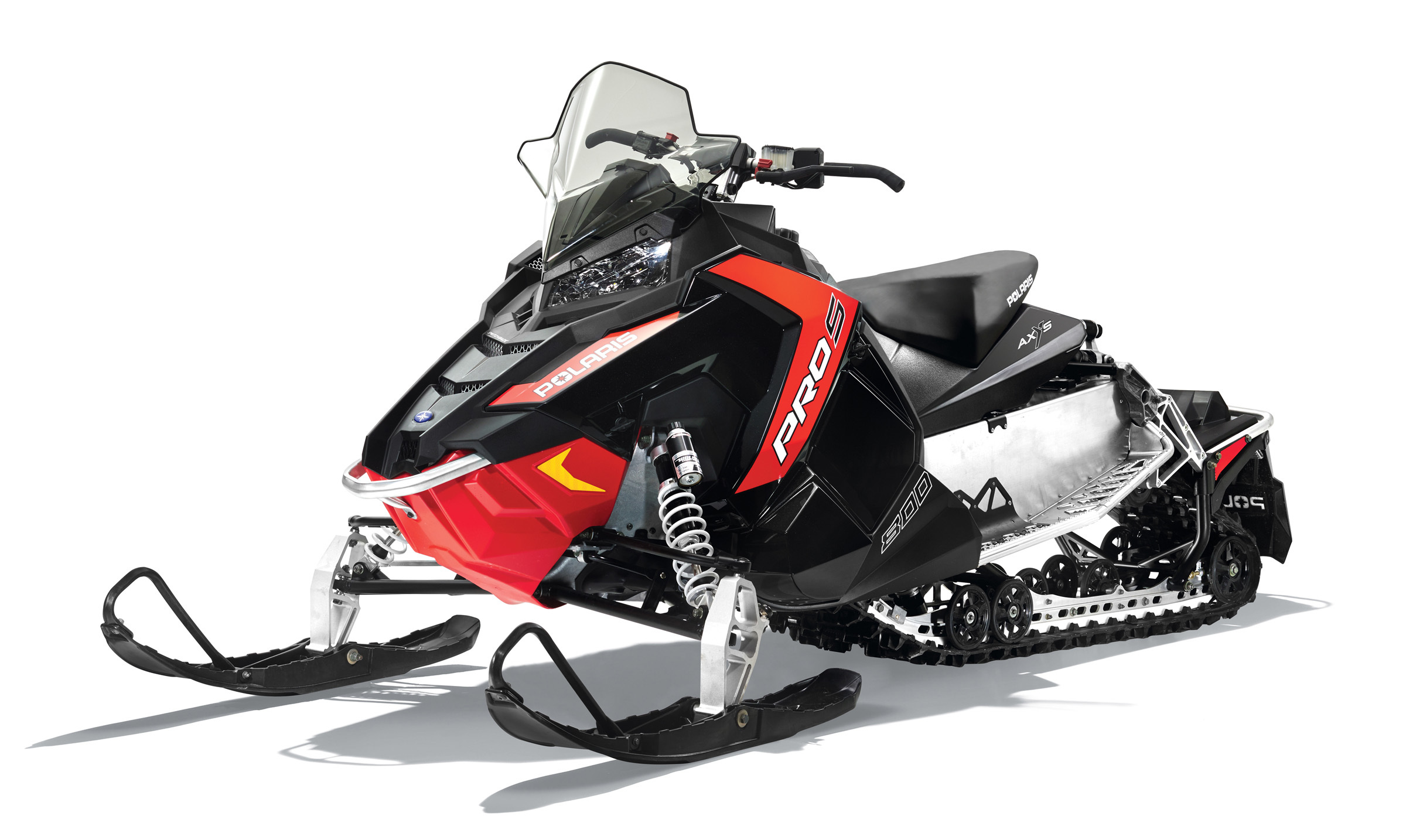 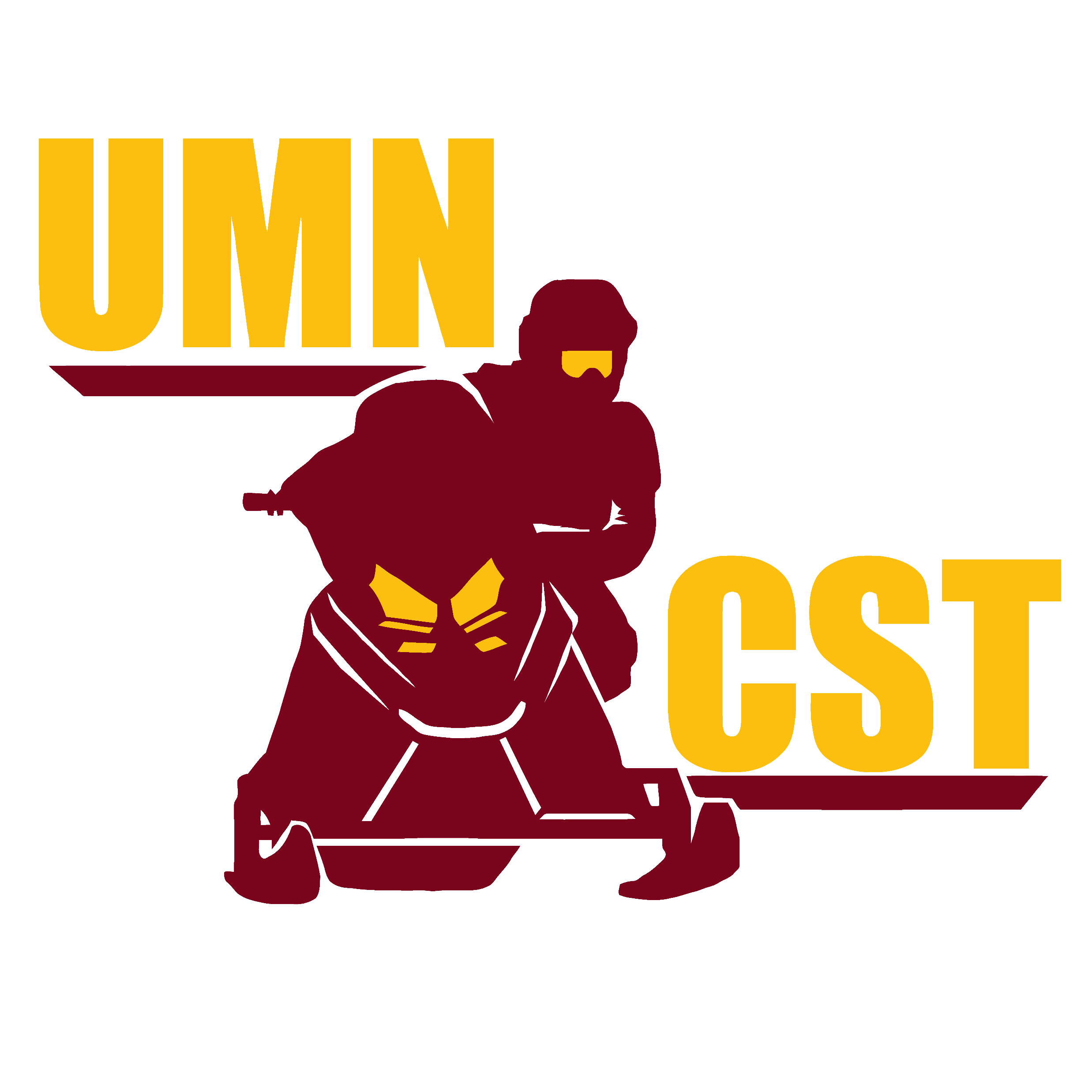 Engine Management
Dynojet Power Commander V
Low-risk
Ease of returning to stock
Dyno tuning not needed for a running sled
Has the features we needed
Ethanol Sensor
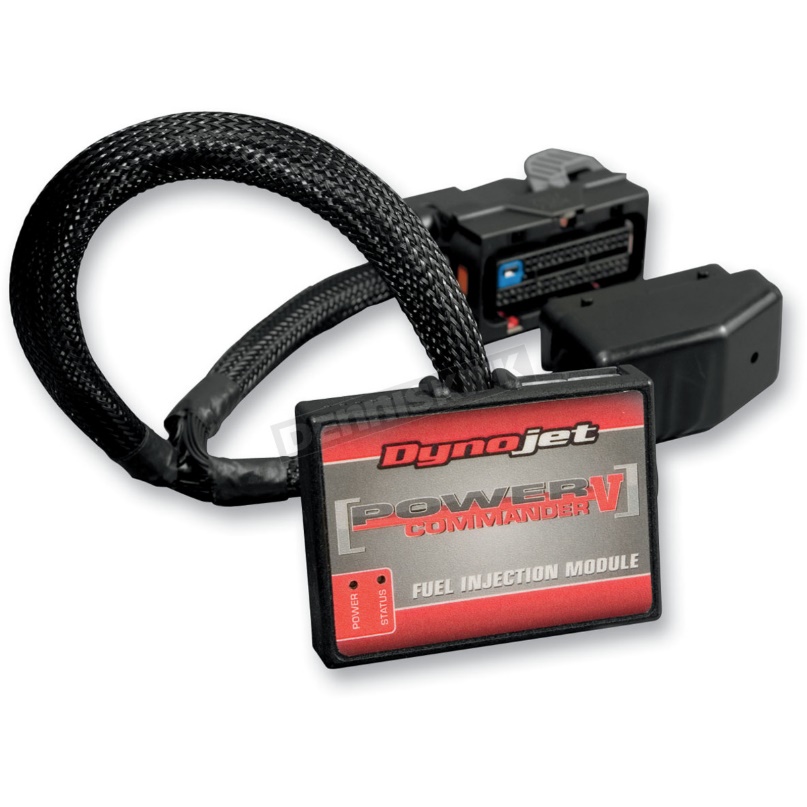 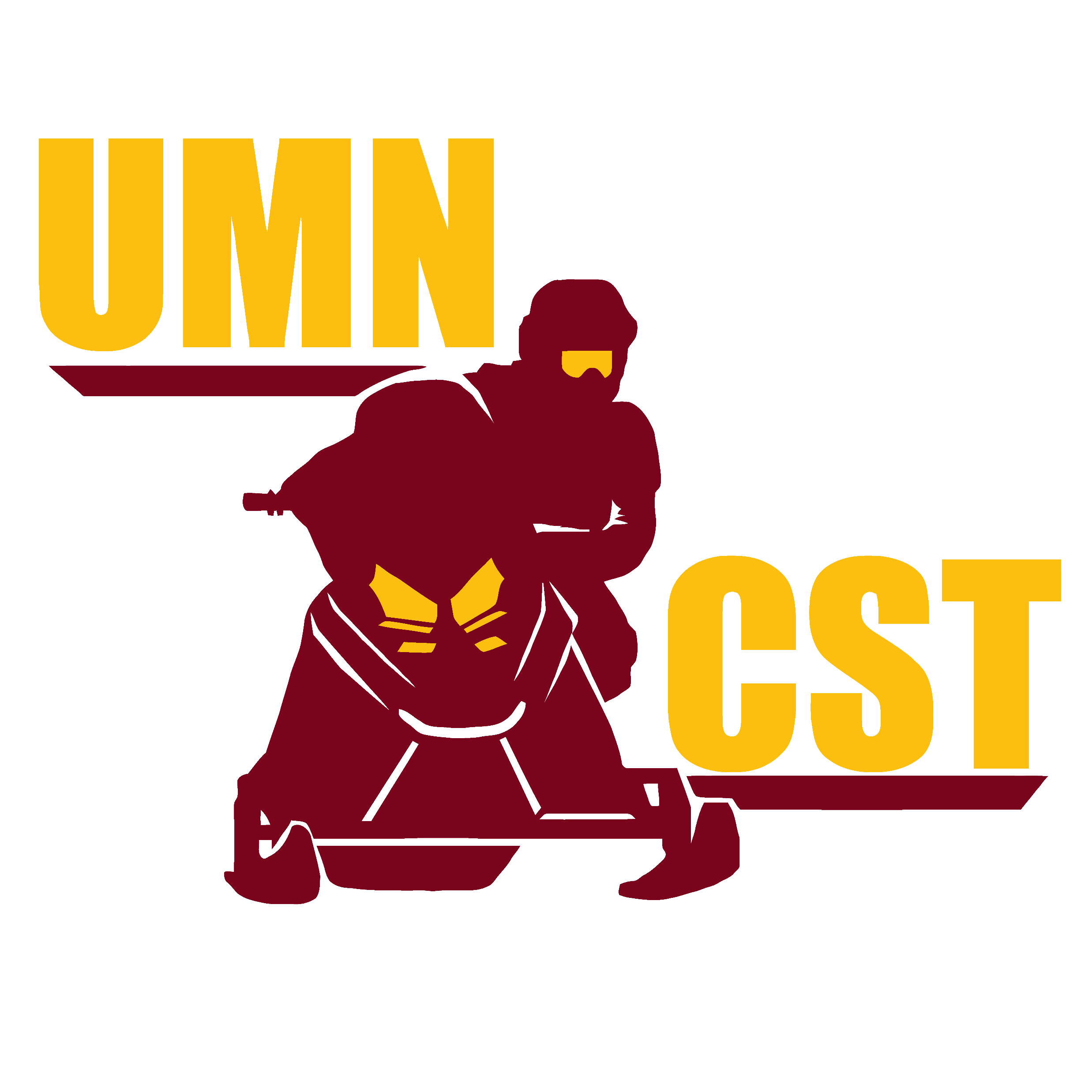 Catalyst Selection
HC conversion prioritized
Upsized from 70x75mm to 72x130mm
98.23% Mode 5 HC Conversion efficiency
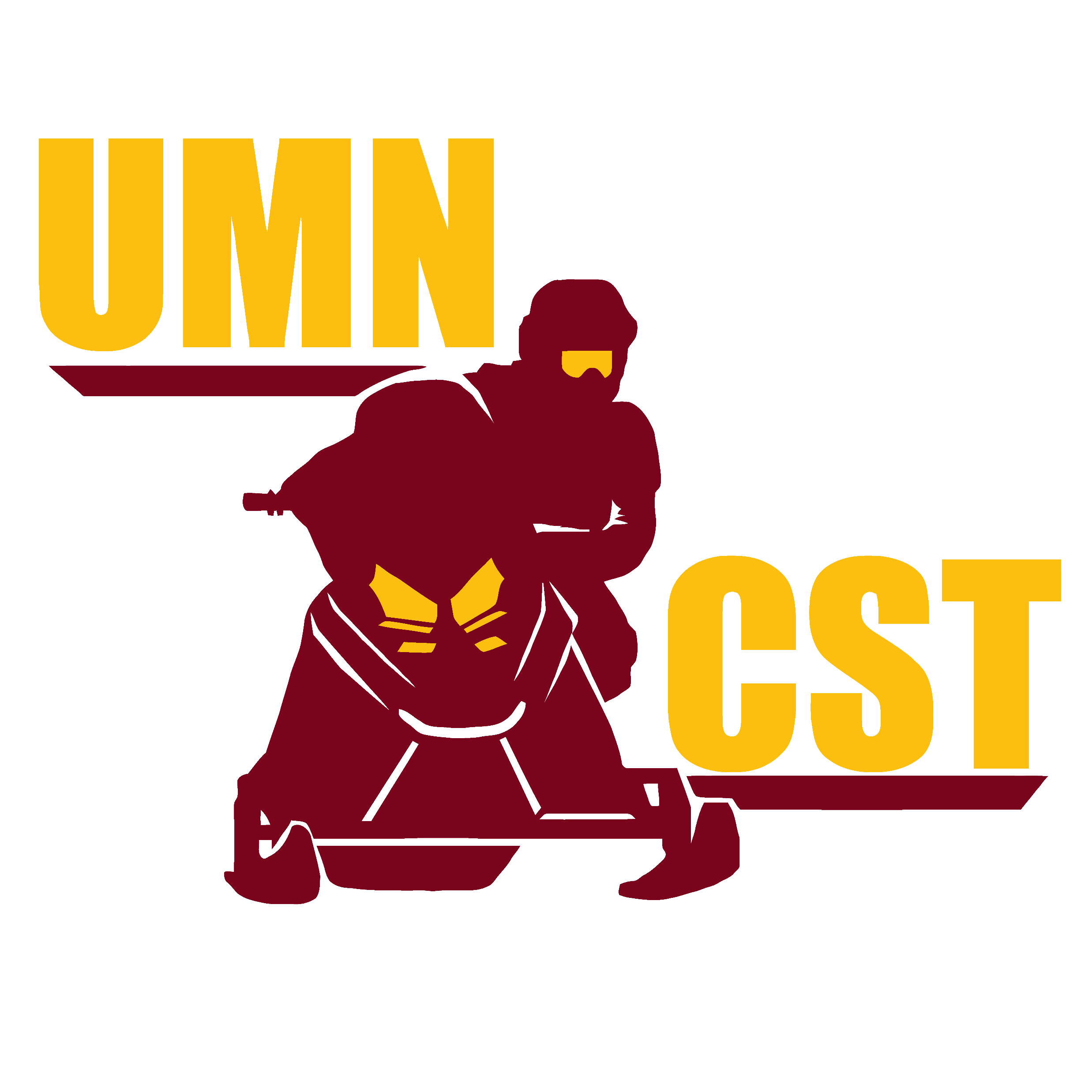 Muffler Design
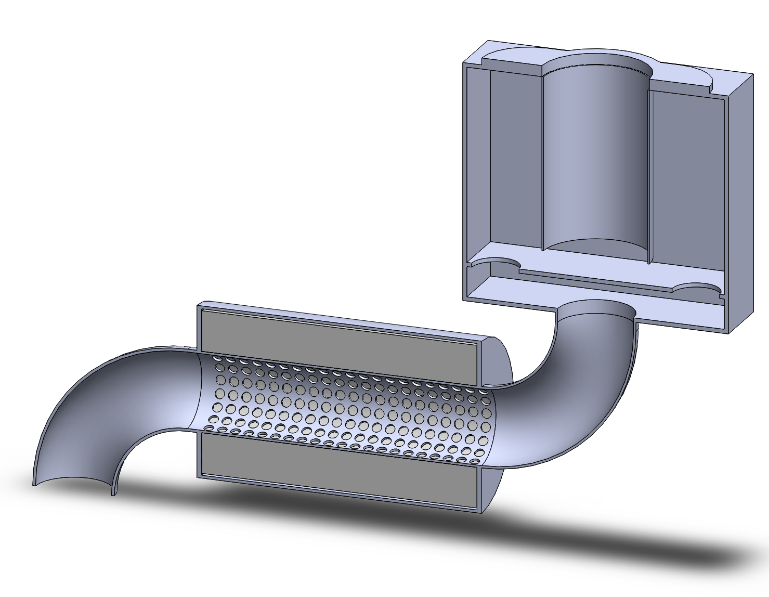 Three-chamber muffler
Catalyst housed in muffler entrance
“Box” used as catalyst heat shielding
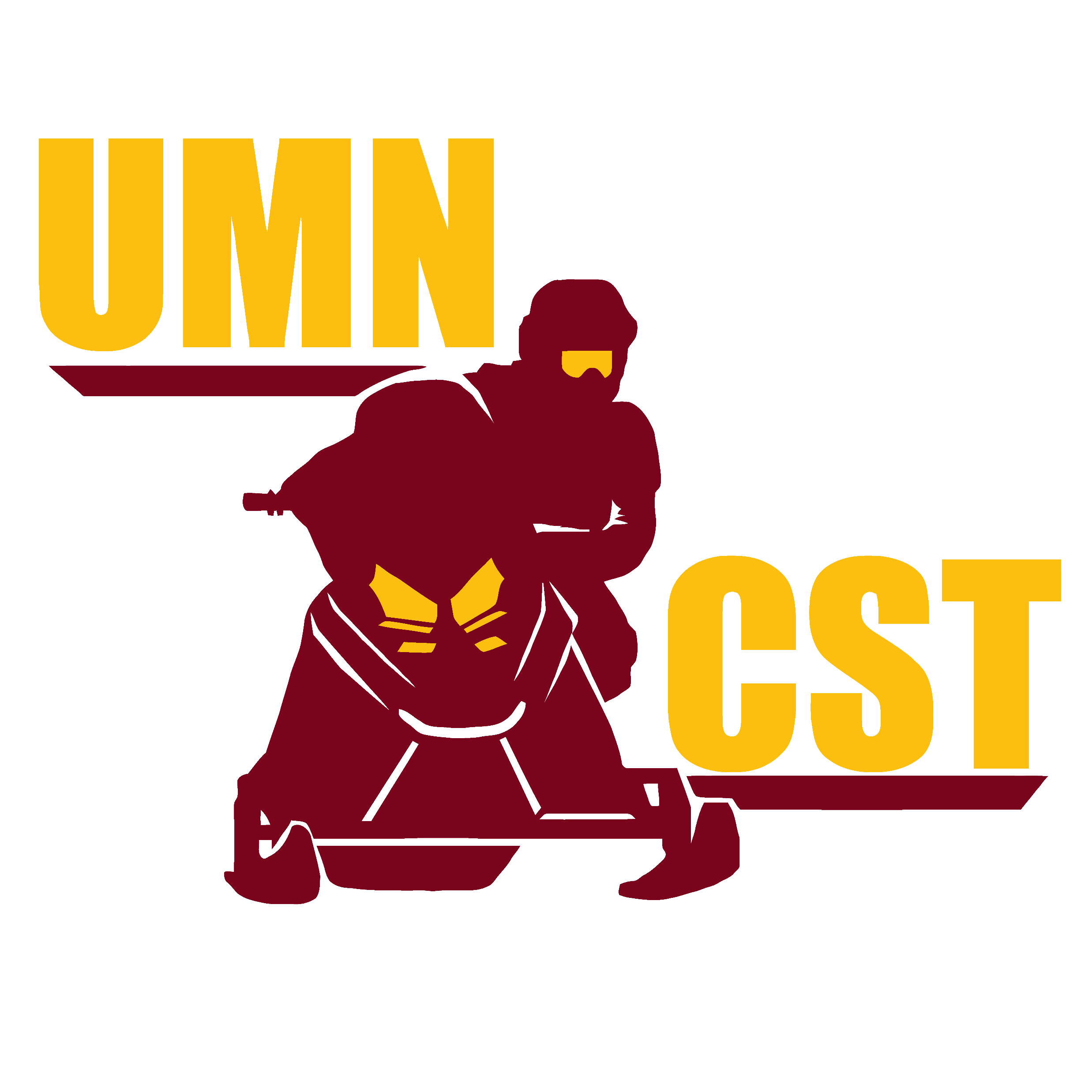 Muffler Simulation and Results
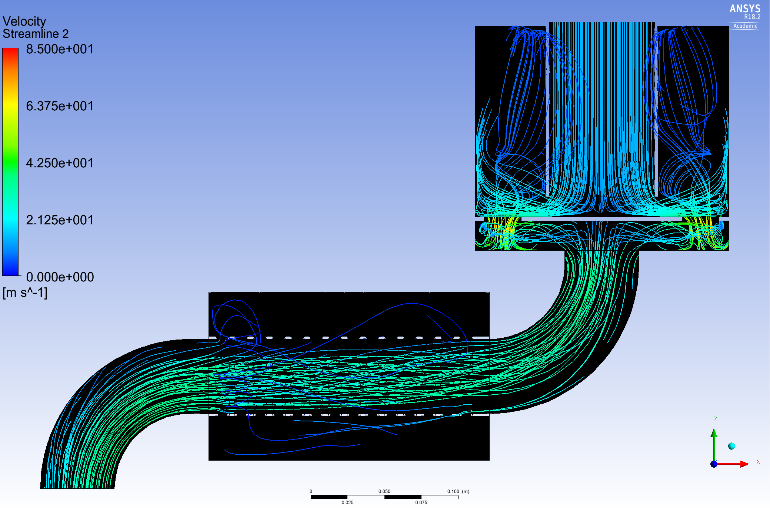 Peak backpressure of 0.692 PSI
Destructive interference
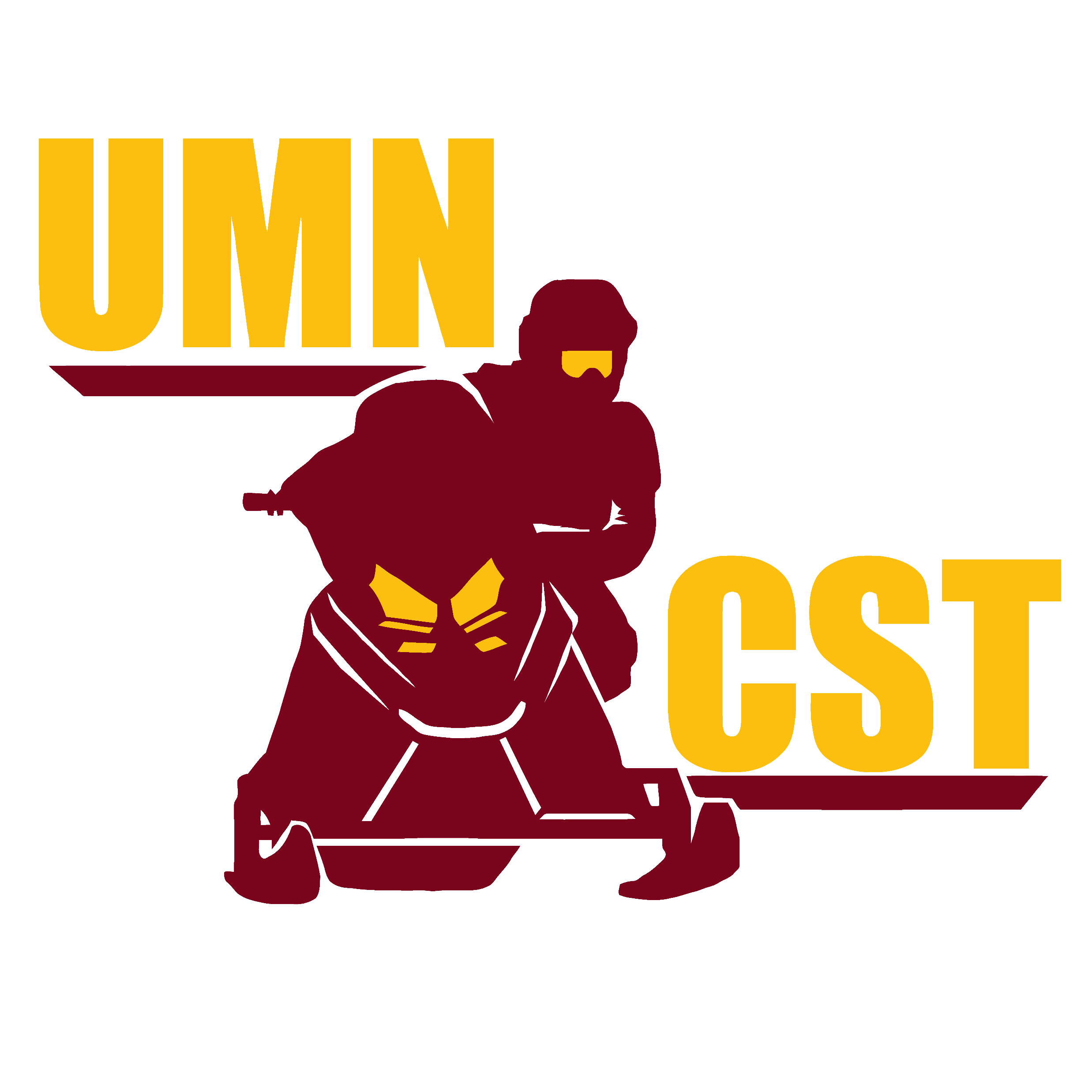 Target Frequency Identification
Competition sound files of 2017 CSC analyzed
Top 4 teams considered
200-2000 Hz loudest for all teams
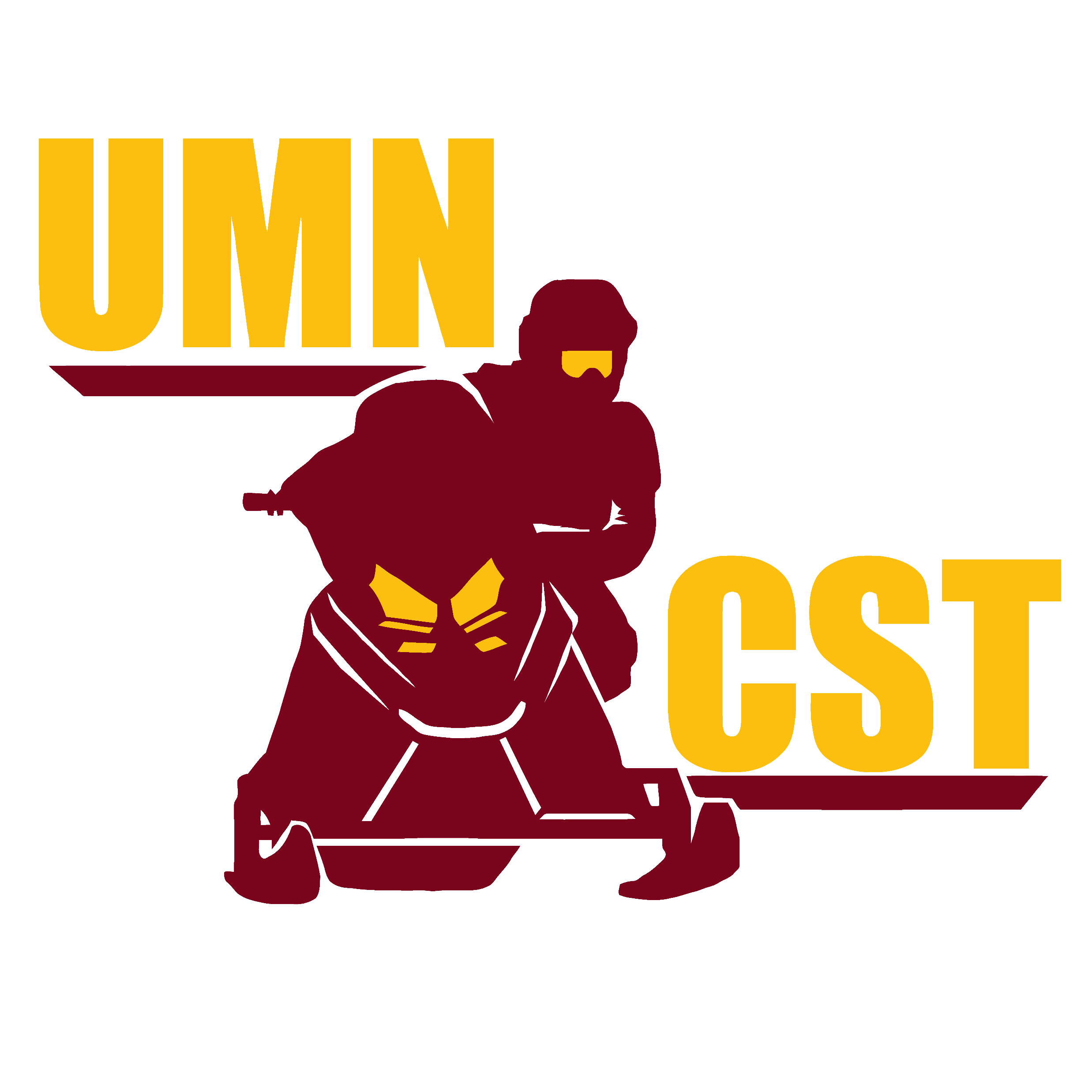 Exhaust Pressure Measurement
Measurement of exhaust pressure before and after the expansion chamber shows a change in pressure wave frequency.
Across all RPM
7500 RPM
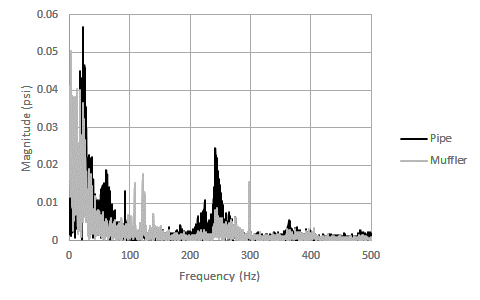 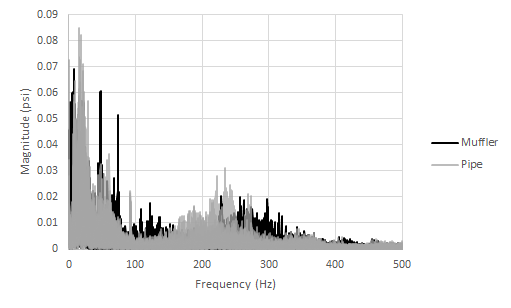 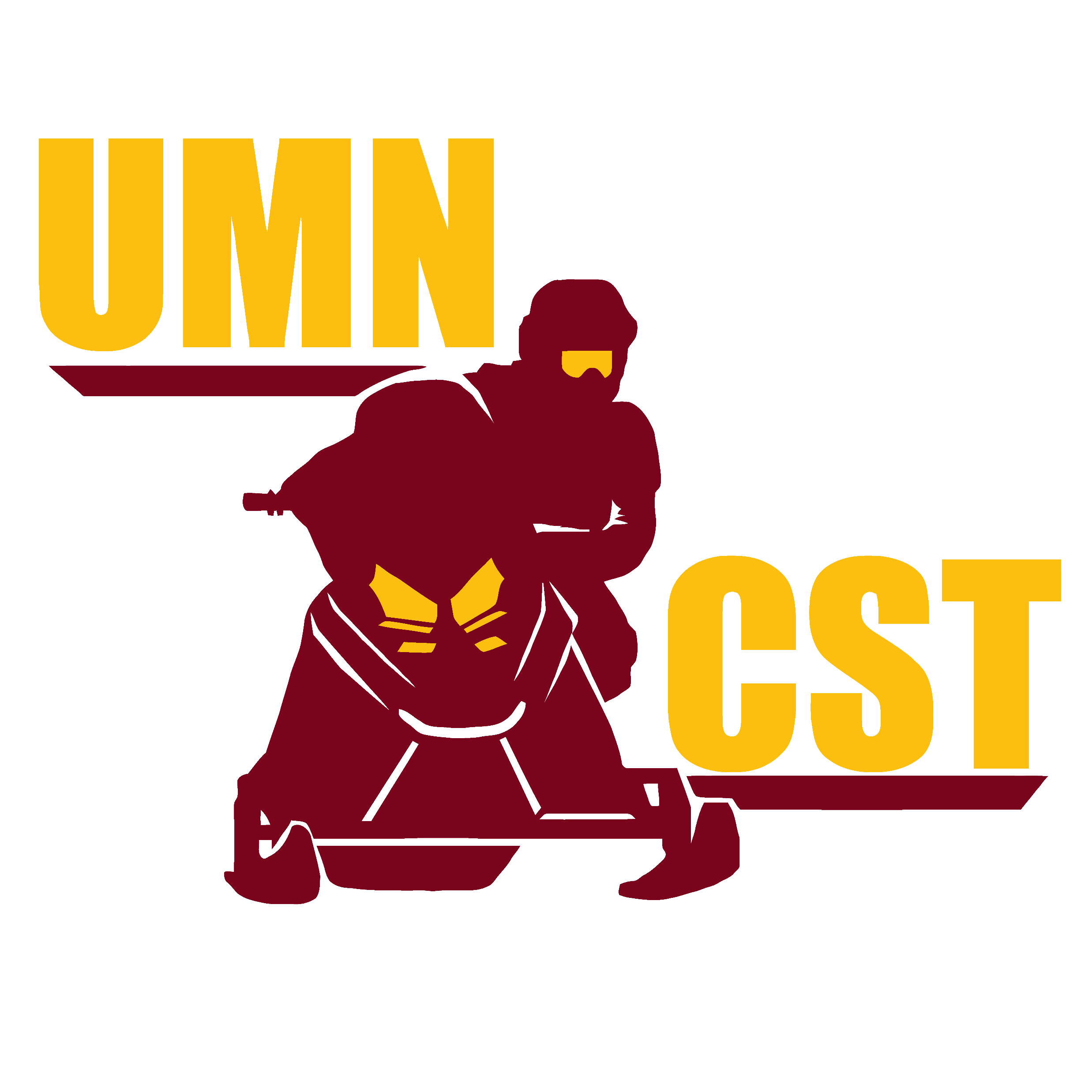 Impedance Tube
Added a second microphone to quantify sound reflection
Various improvements to test setup improved accuracy
Square Wave         Sine Wave
Op-amps on microphones
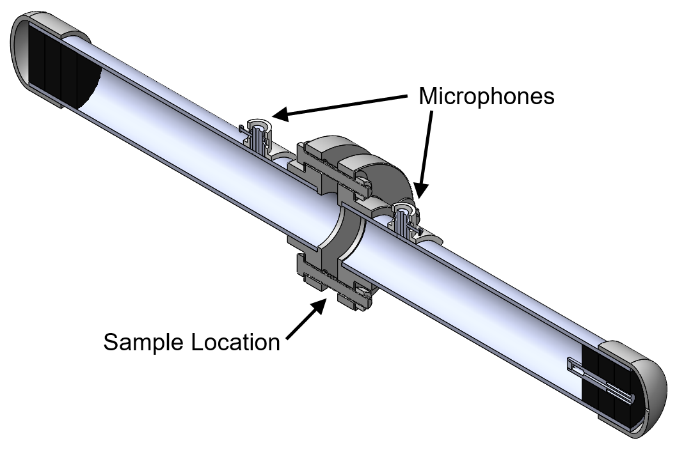 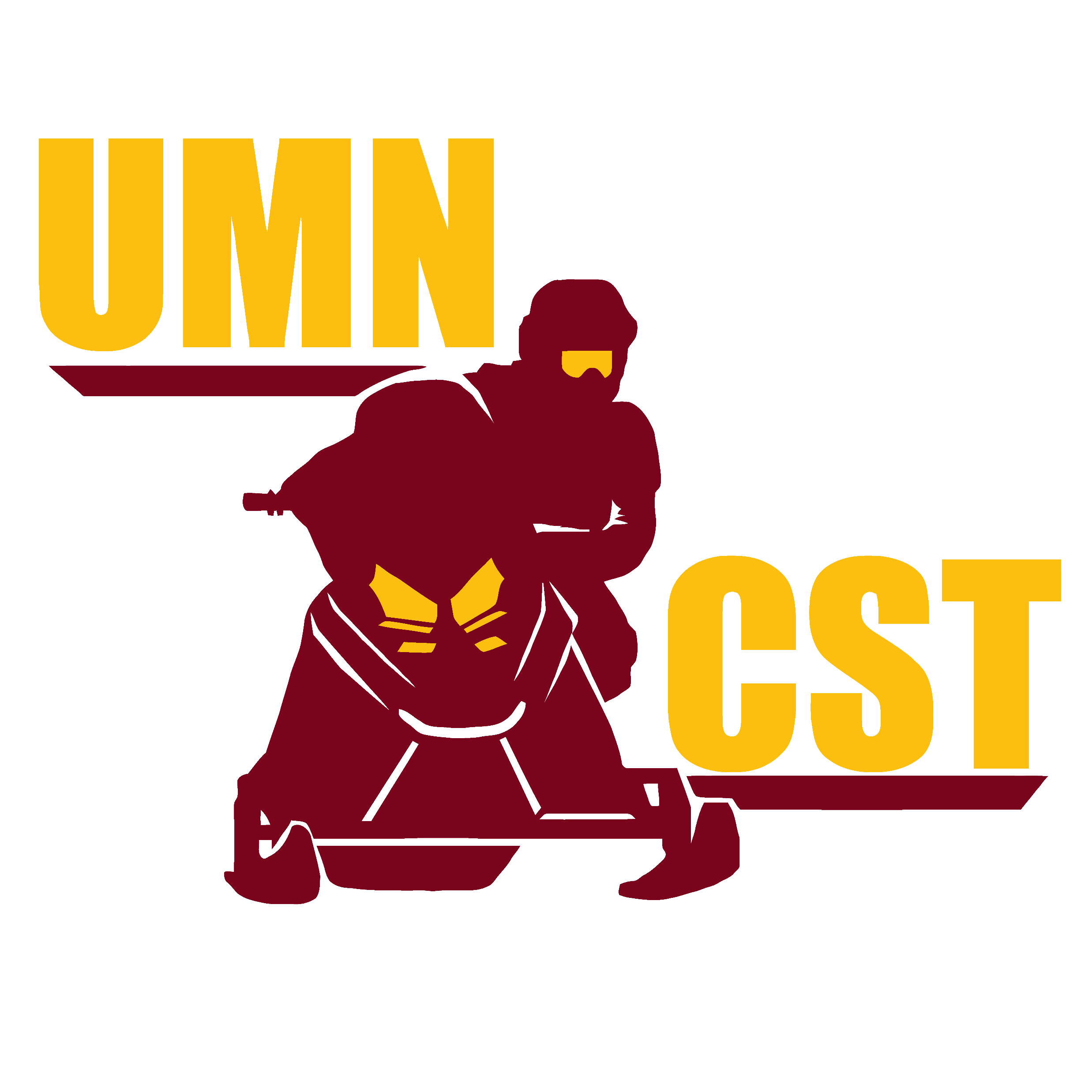 Sound Materials
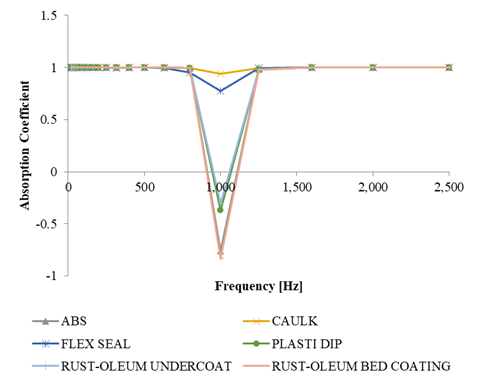 Coatings were tested on ABS samples similar in thickness to the side panels
Flex Seal and Caulk were found to reduce a resonance in the system at 1000Hz, a target frequency
Flex Seal was applied to the interior of side panels
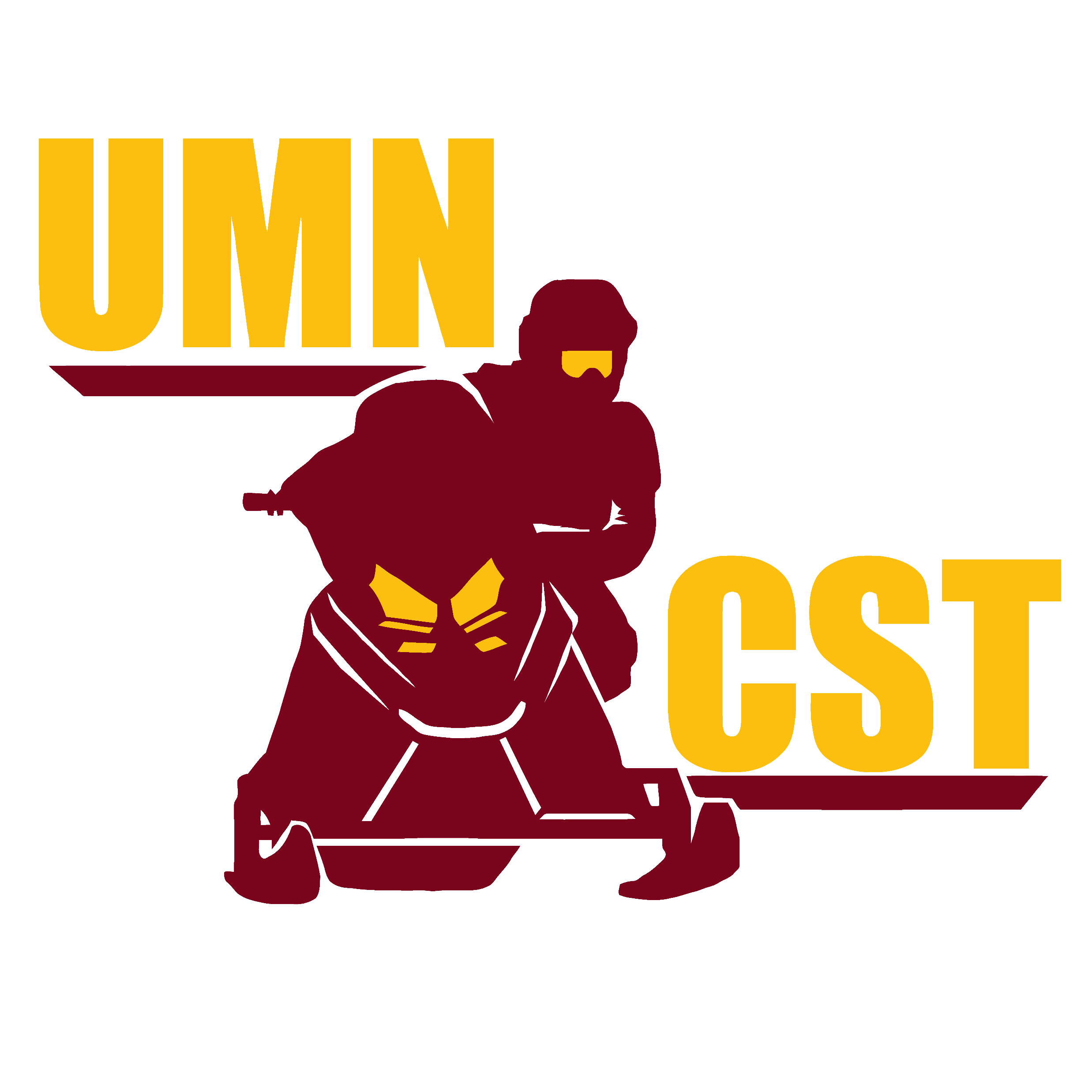 Summary
Fun sled with over 100HP and 137” track
Flex fuel capability
Significantly reduced emissions
Sound deadening aimed at reducing unpleasant resonances
MSRP value of $12,083.52
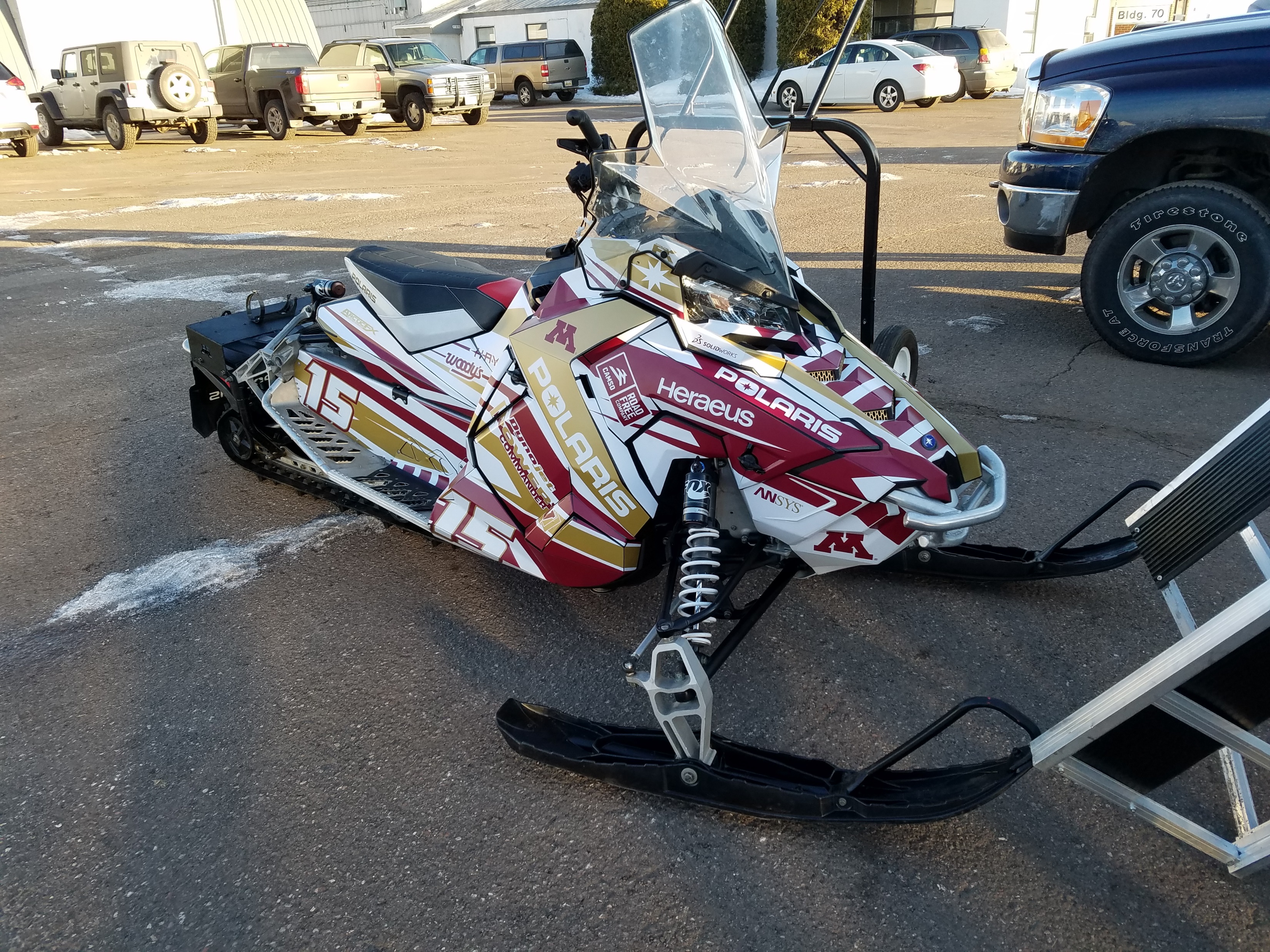 Thanks to Sponsors and Organizers
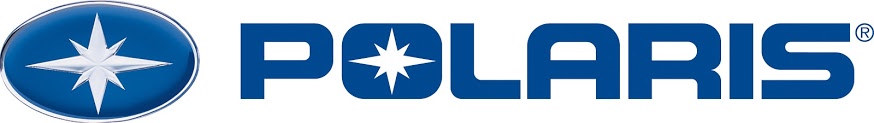 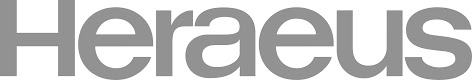 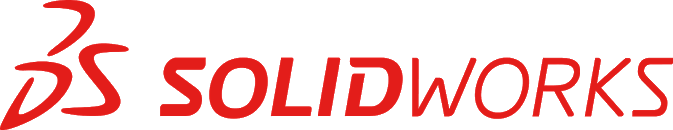 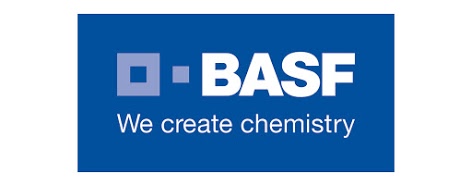 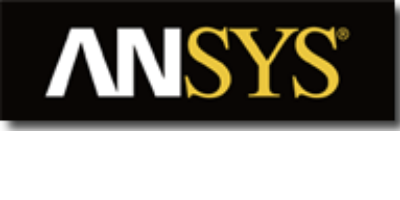 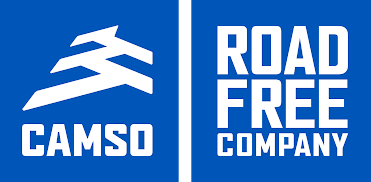 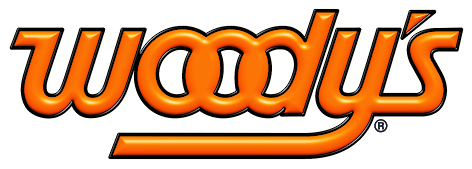 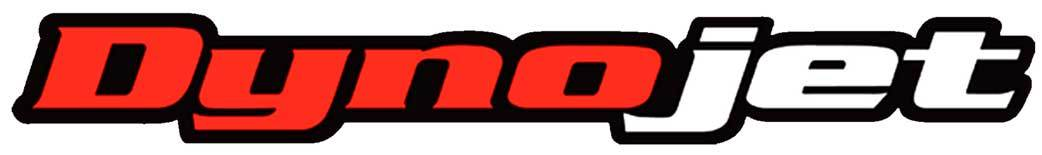 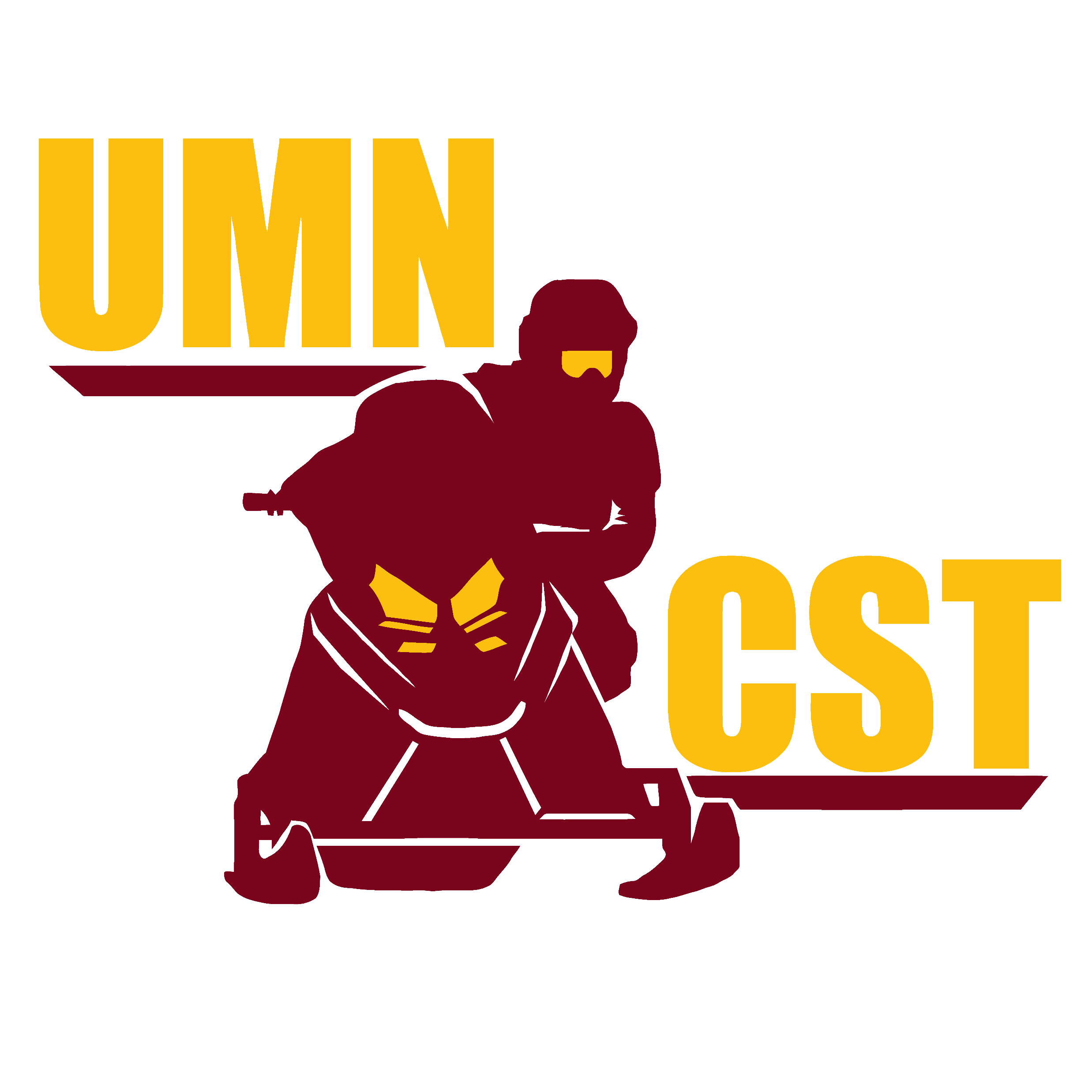 Questions?
Resonator
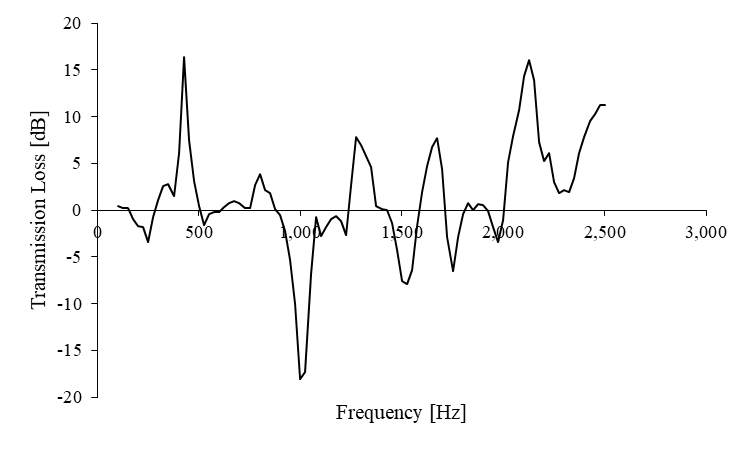 Resonator
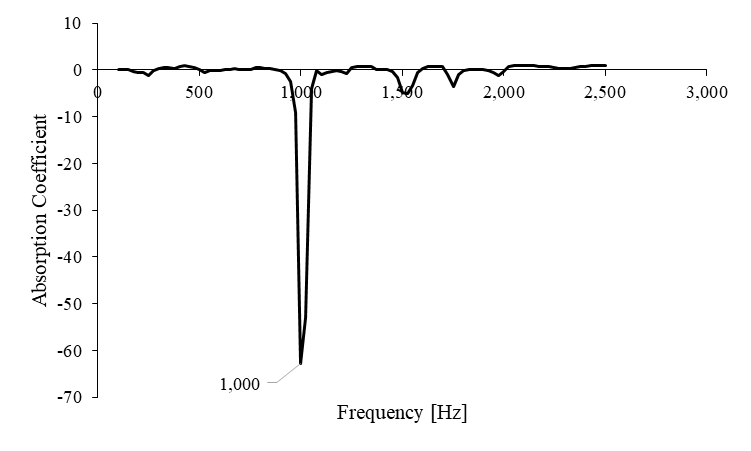 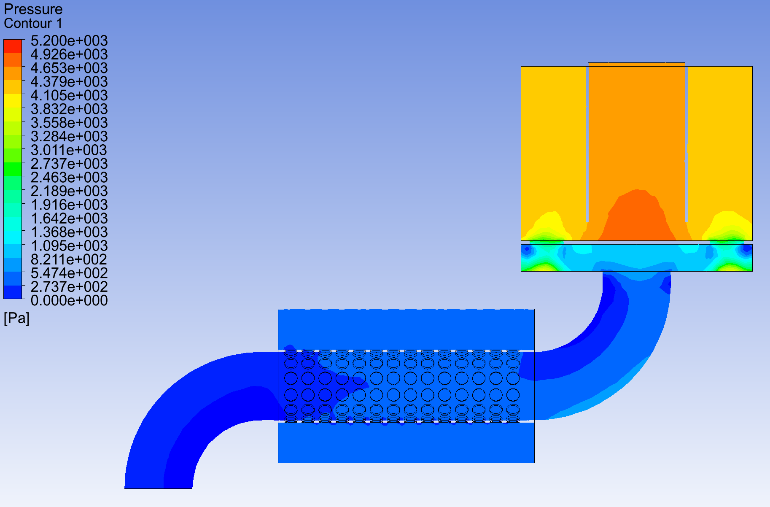 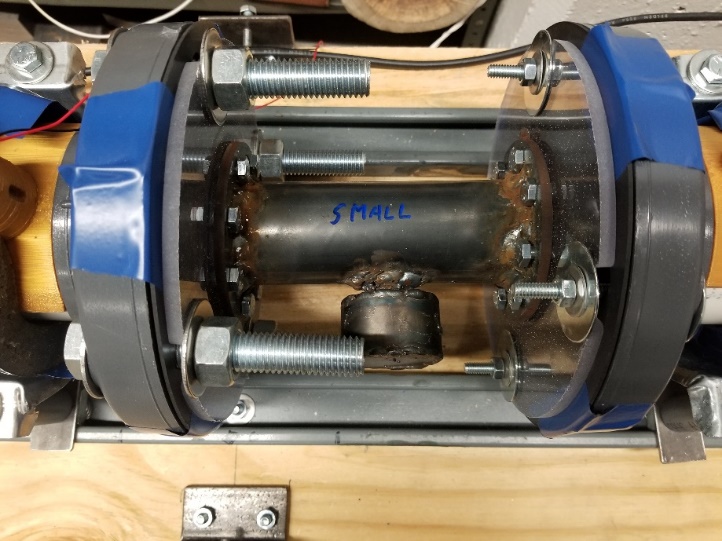 Transmission Loss Calculation
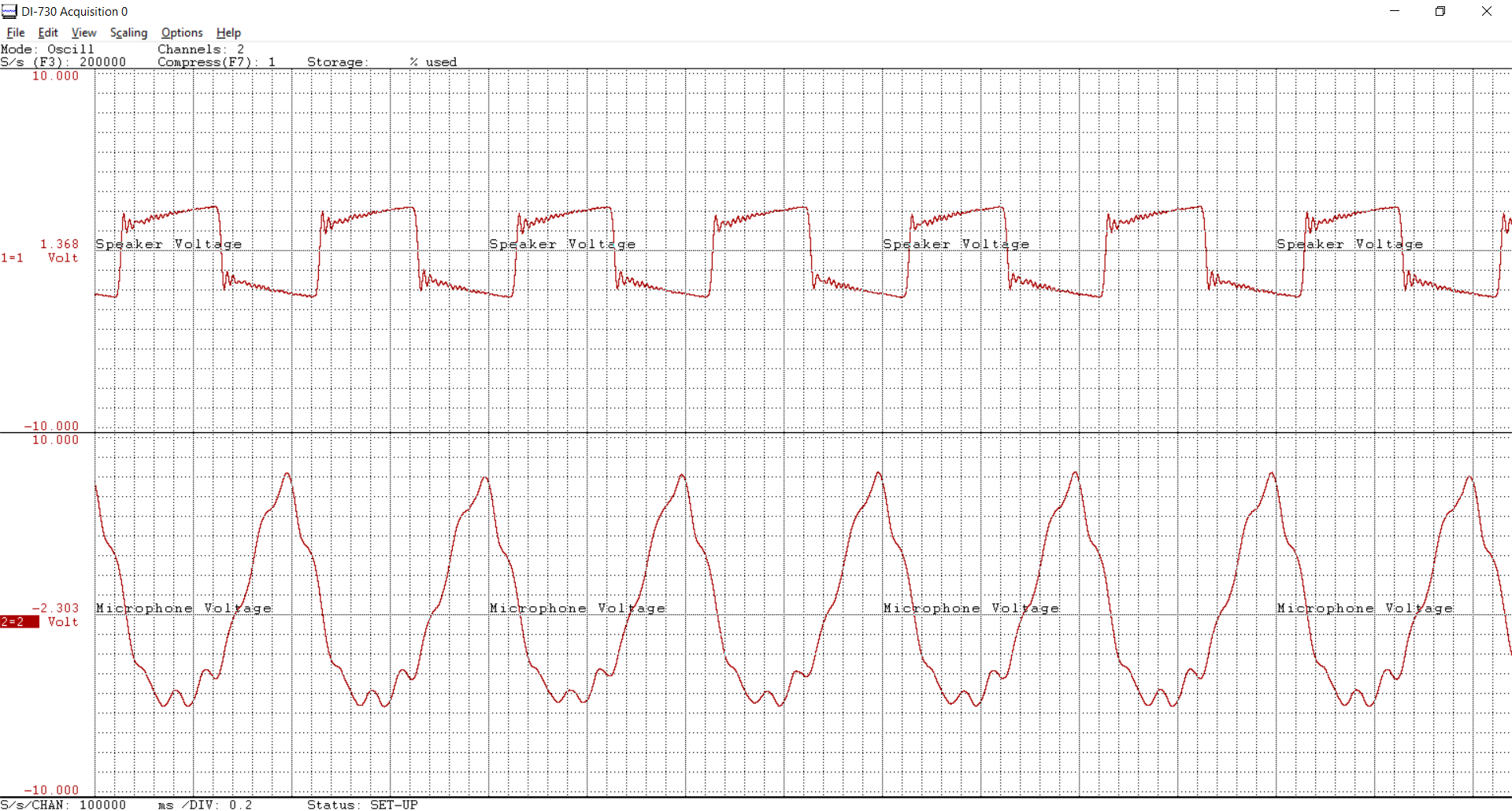 Appendix A-1: Speaker output when square wave excitation is applied
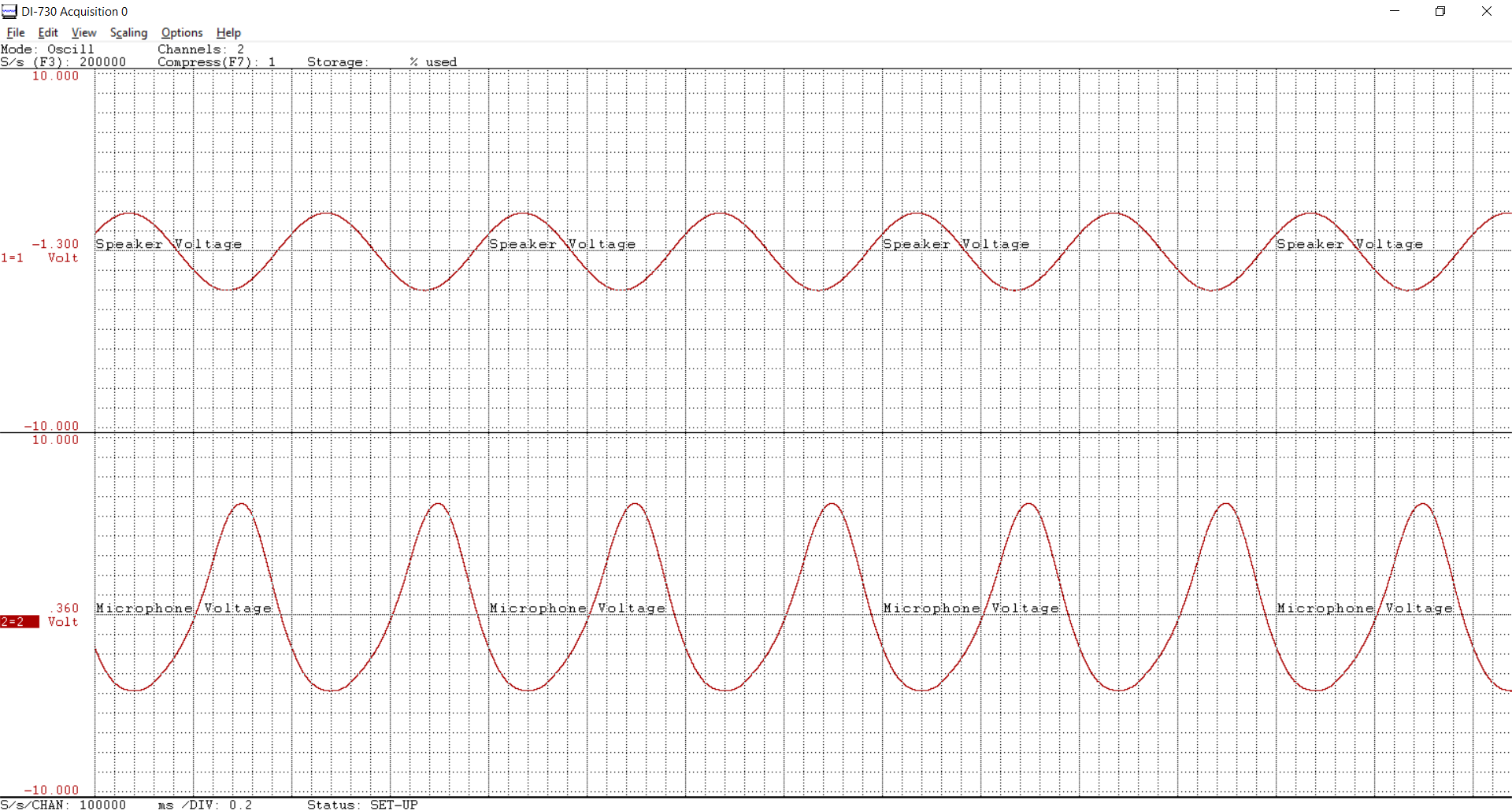 Appendix A-2: Speaker output when sinusoidal excitation is applied
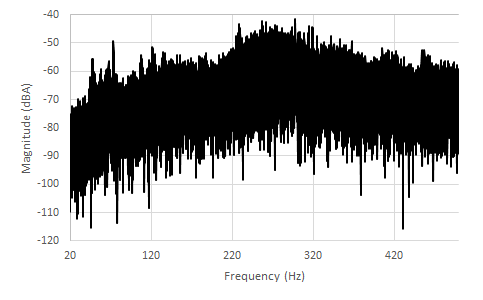